«ДАВАЙ ПОДУЕМ!»
Инструкция

Педагог  предлагает ребёнку выполнить задание, через 8 секунд картинка  меняется
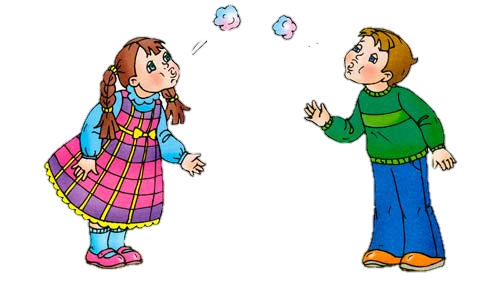 Подуй на чай
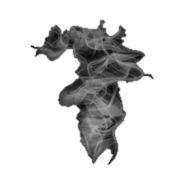 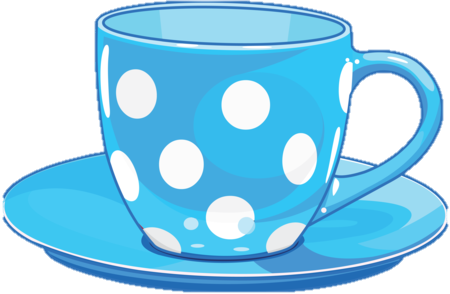 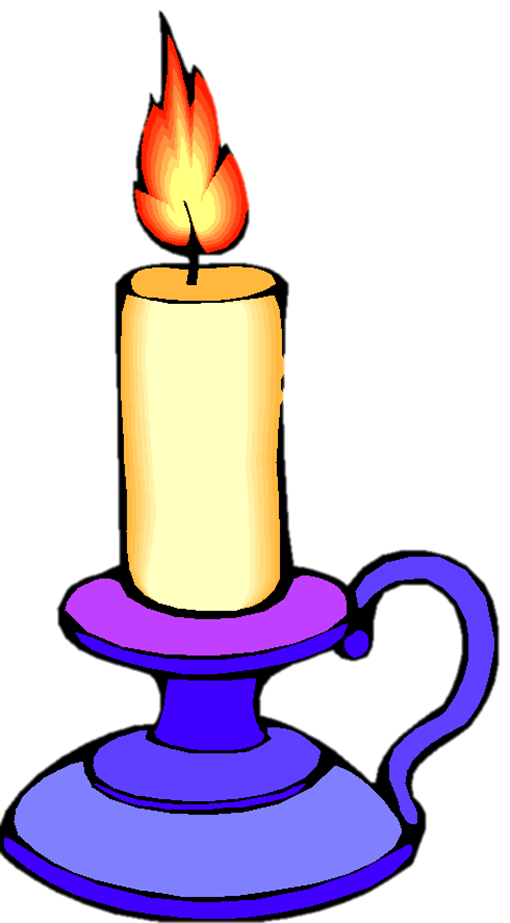 Задуй свечку
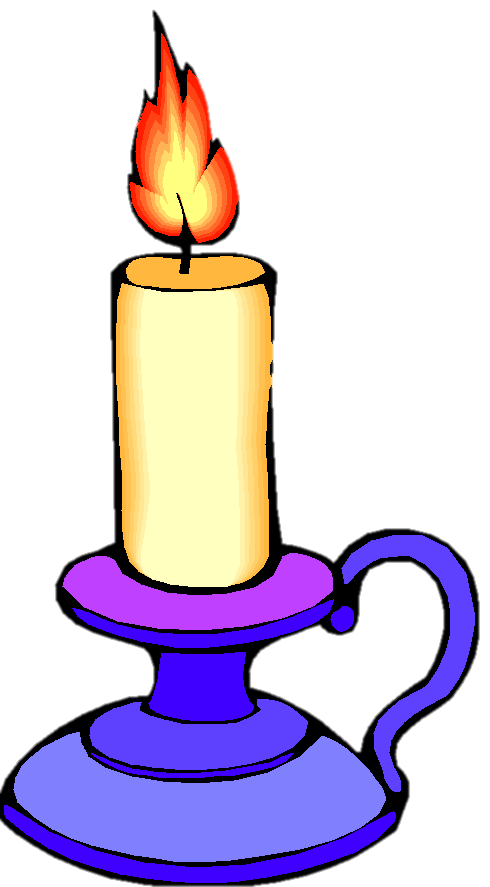 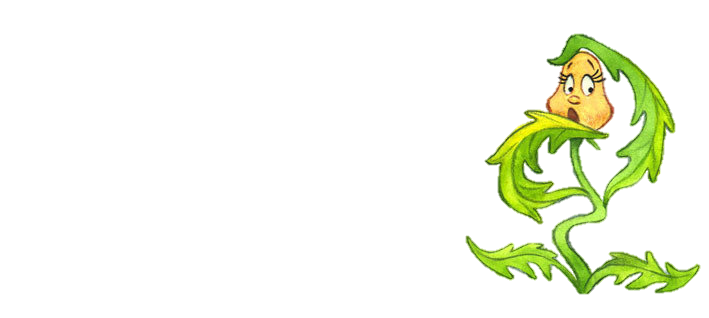 Дуй на одуванчик
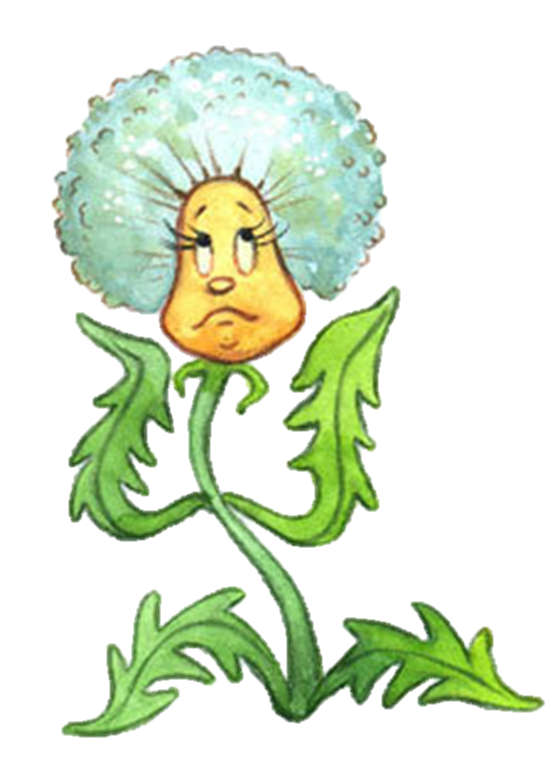 Надуй шарик
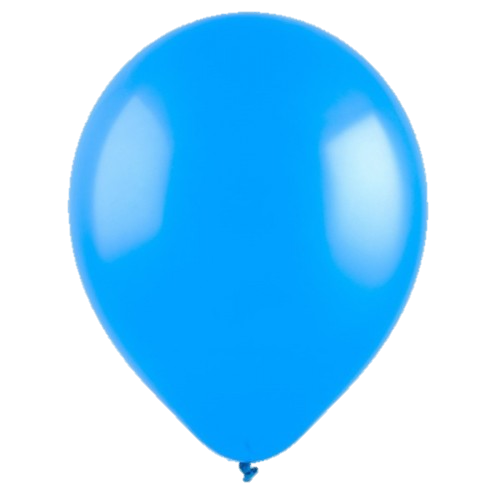 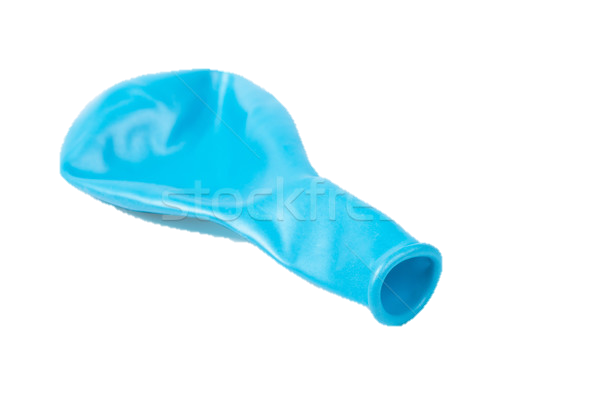 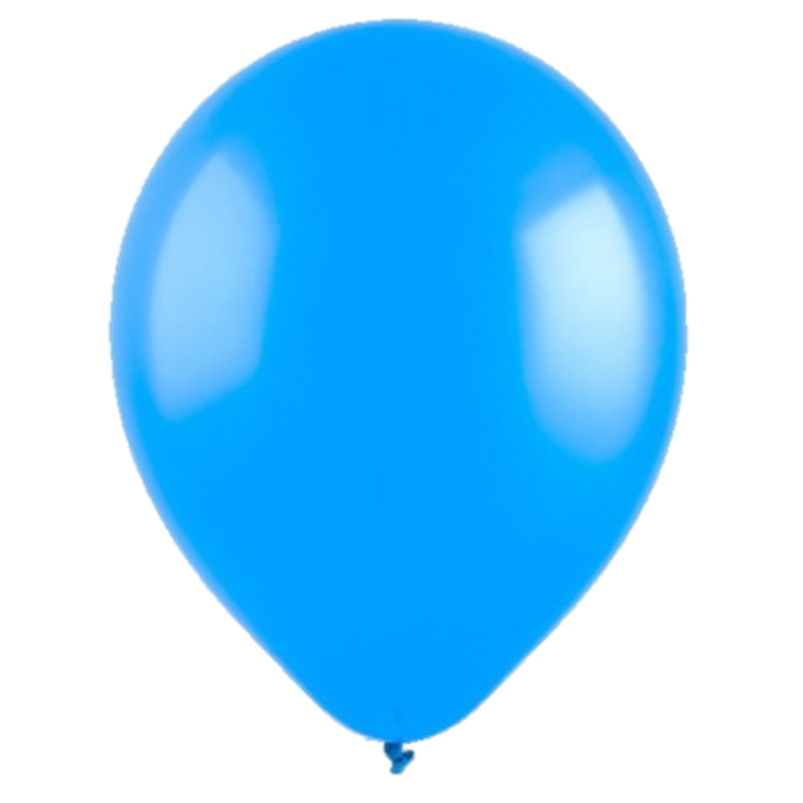 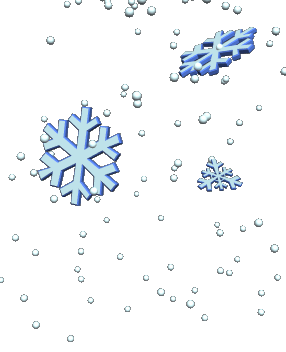 Сдуй снежинки
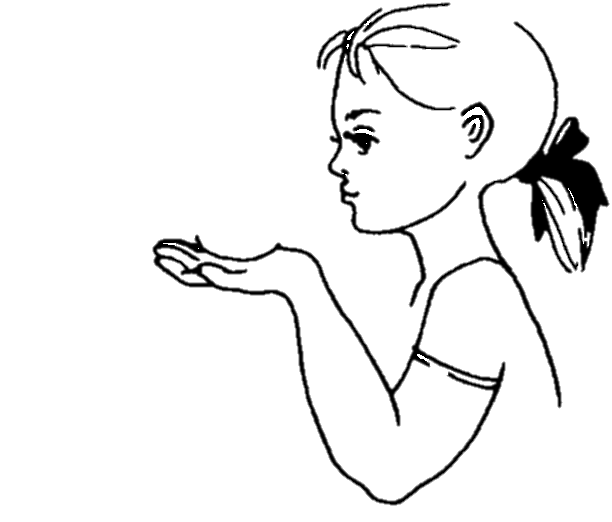 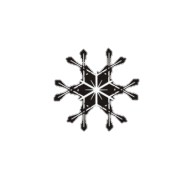 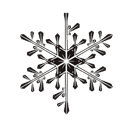 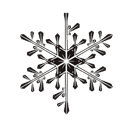 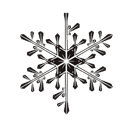 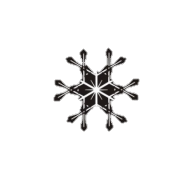 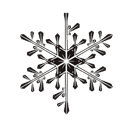 Подул сильный ветер
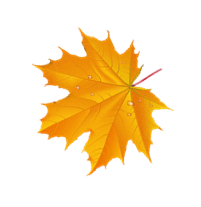 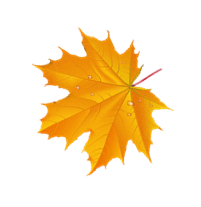 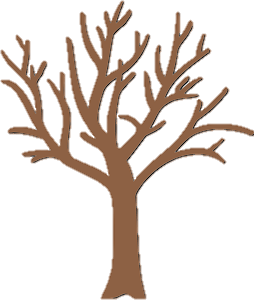 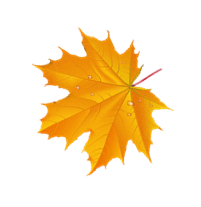 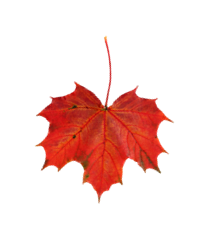 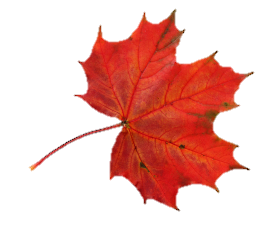 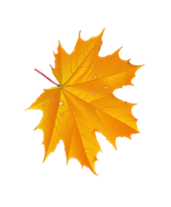 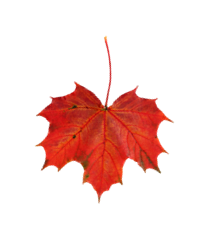 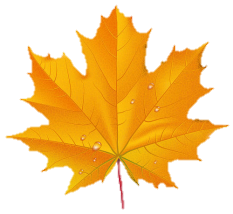 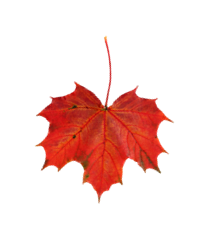 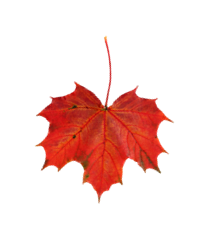 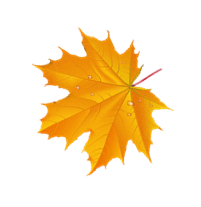 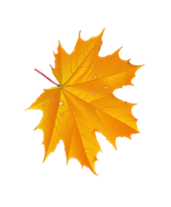 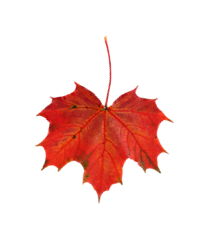 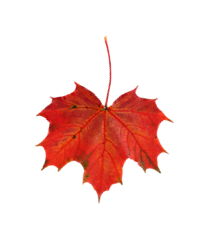 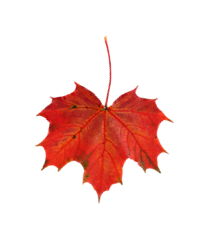 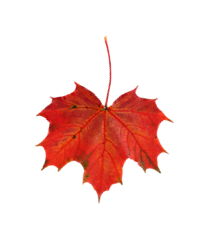 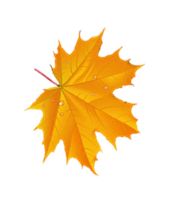 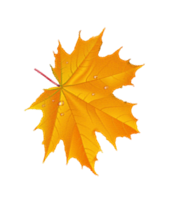 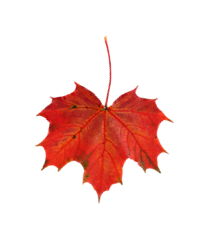 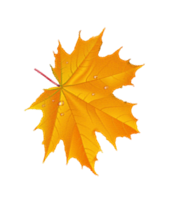 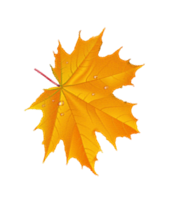 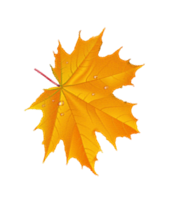 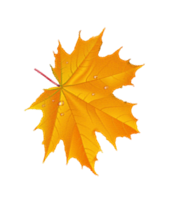 Плыви кораблик
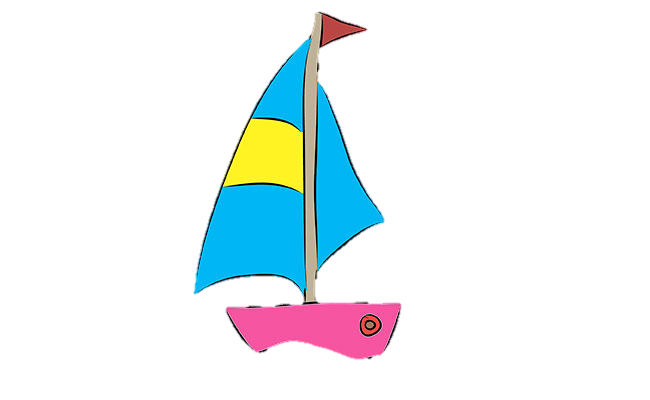 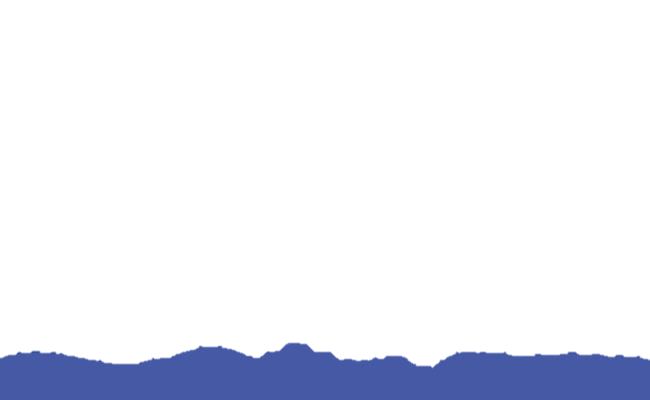 Надуй мыльный пузырь
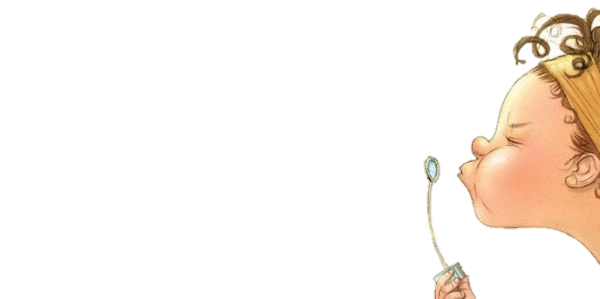 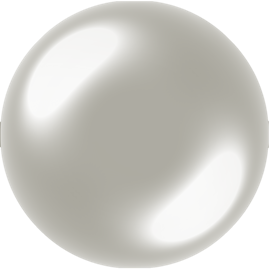 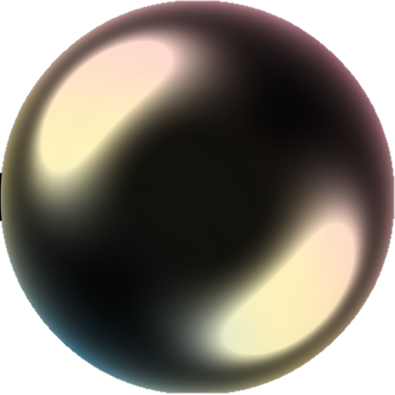 Подуй на вертушку
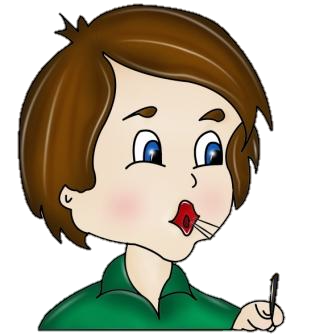 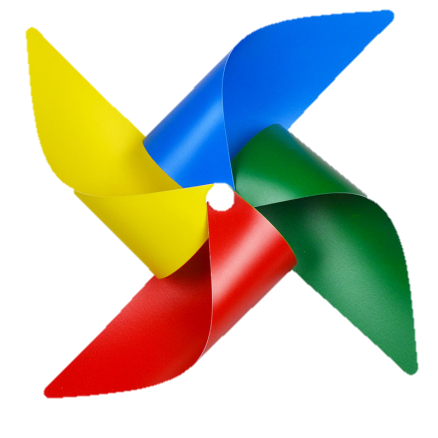 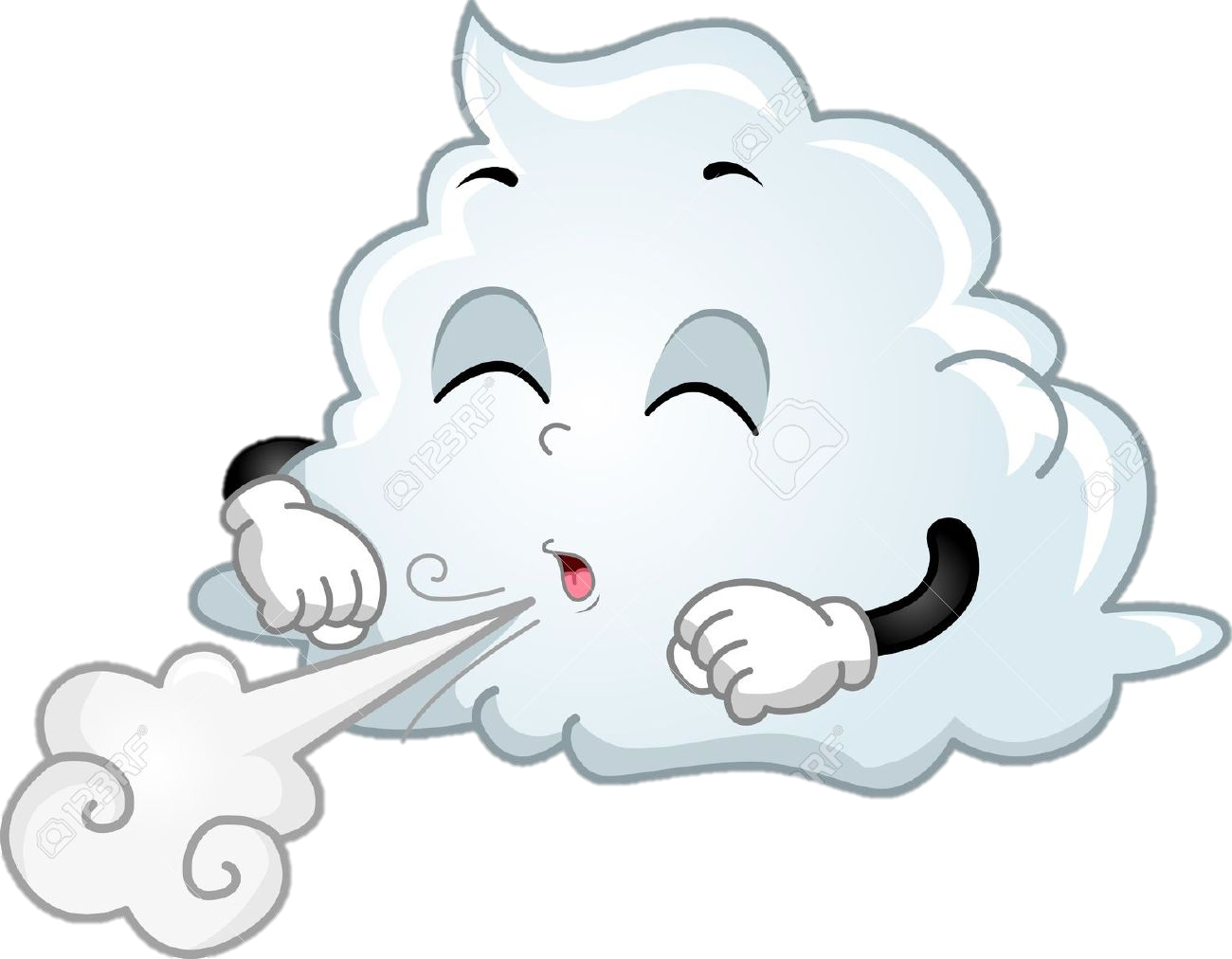 Умница!
Ты научился дуть лучше меня!